2122 LBS LA4 Onderzoeksresultaten en advies
Leerdoel 
De resultaten van een interview/enquête verwerken in een schema en toelichten in een verslag. 
Je kunt resultaten uit je onderzoek omzetten naar advies. 
Je kunt advies formuleren dat past bij de ambities van de gemeente Tilburg.
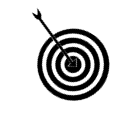 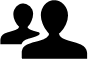 Samenwerken		
Deze opdracht maak je in groepsverband.
Plaats je product in Teams
Bekijk leerproducten van anderen en geef feedback.
Verbeter je leerproduct en plaats versie 2
Deadline eind week 8 = 24-10--2021
Leerproduct
Een verslag met daarin:
Het uitgewerkte analyse-schema op basis van jullie uitgevoerde  kwalitatieve en/ of kwantitatieve onderzoek
Een advies op basis van:
een onderbouwing m.b.v. je theoretisch kader
Jullie advies bevat innovatieve en/of duurzame elementen 
Jullie advies bevat trends en ontwikkelingen vanuit je specialisatie
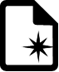 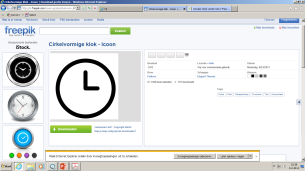 Bijeenkomsten
Bijeenkomsten IBS/ thema ‘onderzoek
Zelfwerkuren
Bronnen
Nederhoed, P (2007); Helder rapporteren; Bohn Stafleu van Loghum
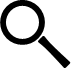 Leerpad                                                                                      
Verzamel besproken items, topics en thema’s
Maak een analyse-schema passend bij je onderzoeksmethoden; kwalitatief en/ of kwantitatief 
Beschrijf in verhaalvorm de uitkomsten van het interview/ enquête
Leg verbanden tussen de verschillende uitkomsten
Formuleer op basis van conclusies een aantal adviezen en beschrijf wat het beoogde effect is.
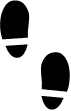 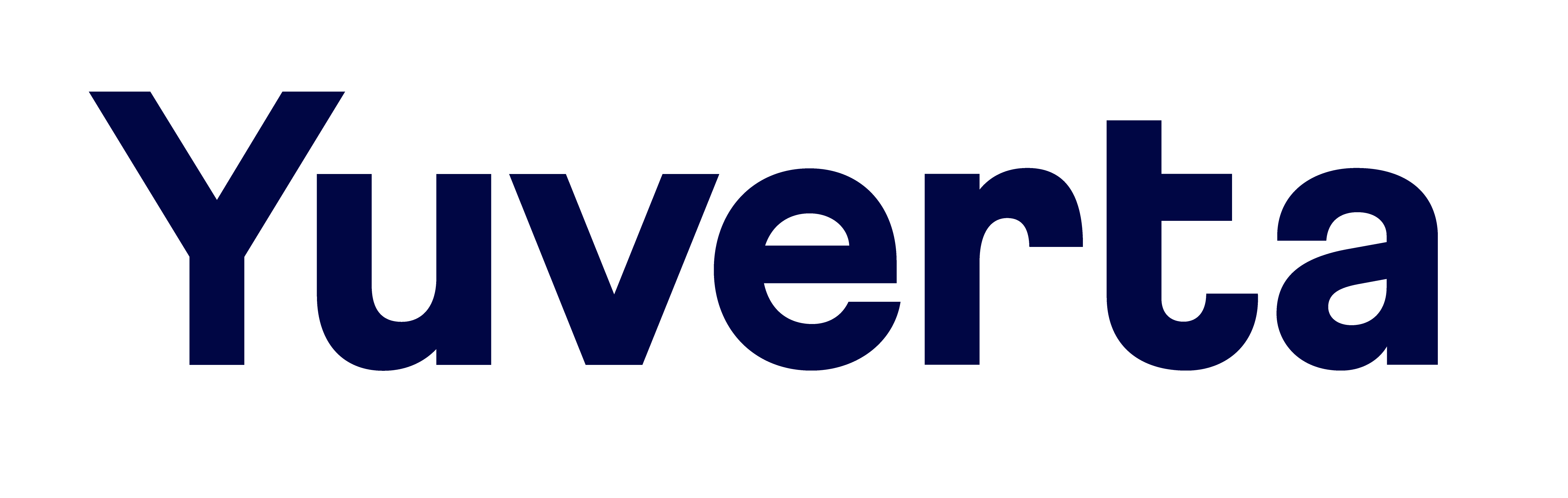